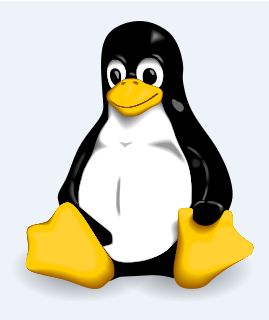 CSCE  510  - Systems Programming
Lecture 15 Shell 2 Finally-Filesystems  again (note no Lecture 13 – test 1)
CSCE 510 Feb 25, 2013
Overview
Last Time
Ext4 comments
nfs
vfs
tmpfs
Agile: User Stories,
Configure/automake
Advanced Signals	unreliable signals
Why sigaction? 
Classes of signal handling
simple pay no attention: gcc
graceful exit: DB interaction
catch-start-over: bash, vim
Full metal jacket: block all except SIG_KILL, SIG_STOP
Today
Classes of signal handling
Job Control
Terminal input char by char (not line)
Shell2 - Program
Virtual Memory File System: tmpfs
virtual file systems reside in memory (can you say fast)
usual suspects: (open(), read(), write(), link(), mkdir(), …
tmpfs – uses ram and the swap space
 mount -a [-fFnrsvw] [-t vfstype] [-O optlist]
Slide - 3 -  Advanced Shell Impl.
- CSCE 510 2013 -
Homework: Filesystems
Assuming 4K byte blocks what is the Maximum Size File in ext4?
Write a program or programs to find out/verify at what point does adding one character on our system adds  three ( or maybe just more than 1)  blocks?
You can use TLPI/t_statvfs “/” to find the block size.
Slide - 4 -  Advanced Shell Impl.
- CSCE 510 2013 -
Intermission
Test 1 Post Mortem 
slides on website
Testing
Agile  User Stories – shell 1 examples
Shell 2 – pipes, sigaction, jobs, terminals
Slide - 5 -  Advanced Shell Impl.
- CSCE 510 2013 -
SETJMP(3)                                    Linux Programmer's Manual                                   SETJMP(3)

NAME
       setjmp, sigsetjmp - save stack context for non-local goto

SYNOPSIS
       #include <setjmp.h>

       int setjmp(jmp_buf env);

       int sigsetjmp(sigjmp_buf env, int savesigs);

DESCRIPTION
       setjmp()  and  longjmp(3) are useful for dealing with errors and interrupts encountered in a low-level subroutine of a program.  setjmp() saves the stack context/environment in env for  later  use  by  longjmp(3).
The stack context will be invalidated if the function which called setjmp() returns.
sigsetjmp()  is  similar  to setjmp().  If, and only if, savesigs is non-zero, the process's current signal
Slide - 6 -  Advanced Shell Impl.
- CSCE 510 2013 -
Set_jmp revisited: proc/setjmp_vars.c
int
main(int argc, char *argv[])
{
    int nvar;
    register int rvar;   /* Allocated in register if possible */
    volatile int vvar;          /* See text */
    nvar = 111;
    rvar = 222;
    vvar = 333;
    if (setjmp(env) == 0) { /*Code executed after setjmp()*/
        nvar = 777;
        rvar = 888;
        vvar = 999;
        doJump(nvar, rvar, vvar);
    } else {                           /* Code executed after longjmp() */
        printf("After longjmp(): nvar=%d rvar=%d vvar=%d\n", nvar, rvar, vvar);
    }
    exit(EXIT_SUCCESS);
}
#include <stdlib.h>
#include <setjmp.h>

static jmp_buf env;

static void
doJump(int nvar, int rvar, int vvar)
{
    printf("Inside doJump(): nvar=%d rvar=%d vvar=%d\n", nvar, rvar, vvar);
    longjmp(env, 1);
}
Slide - 7 -  Advanced Shell Impl.
- CSCE 510 2013 -
Volatile in C
In C, and consequently C++, the volatile keyword was intended to:
 allow access to memory mapped devices
allow uses of variables between setjmp and longjmp
allow uses of sig_atomic_t variables in signal handlers.
Operations on volatile variables are not atomic, nor do they establish a proper happens-before relationship for threading. This is according to the relevant standards (C, C++, POSIX, WIN32),[2] and this is the matter of fact for the vast majority of current implementations. Thus, the usage of volatile keyword as a portable synchronization mechanism is discouraged by many C/C++ groups
Slide - 8 -  Advanced Shell Impl.
- CSCE 510 2013 -
http://en.wikipedia.org/wiki/Volatile_variable
Example of memory-mapped I/O in C
Optimizing compiler’s view

void bar_optimized(void) { 
	foo = 0; 
	while (true) 
		; 
}
static int foo; 
void bar(void) { 
	foo = 0; 
	while (foo != 255) 
	       ; 
}
Slide - 9 -  Advanced Shell Impl.
- CSCE 510 2013 -
http://en.wikipedia.org/wiki/Volatile_variable
StackOverflow why sigaction instead of signal ?
Use sigaction() unless you've got very compelling reasons not to do so.

The signal() interface has antiquity (and hence availability) in its favour, and it is defined in the C standard. Nevertheless, …
The signal() function does not block other signals from arriving while the current handler is executing; sigaction() can block other signals until the current handler returns.
The signal() function resets the signal action back to SIG_DFL (default) for almost all signals. (not on our Linux)
This means that the signal() handler must reinstall itself as its first action. 
It also opens up a window of vulnerability between the time when the signal is detected and the handler is reinstalled during which if a second instance of the signal arrives, the default behaviour (usually terminate, sometimes with prejudice - aka core dump) occurs.
http://stackoverflow.com/questions/231912/what-is-the-difference-between-sigaction-and-signal
10  Advanced Shell Implementation
- CSCE 510 2013 -
Unreliable signals: (old Man Signals) Examples/Unreliable.c
int
onint(int sig){
   fprintf(stderr,"Rec SIG NUM=%d\n", 		sig);
   fprintf(stdout,"Rec SIG NUM=%d\n", 	sig);
   if(sig == SIGQUIT) exit(1);
   sleep(2);
   signal(SIGINT, onint);
}
#include <stdio.h>
#include <signal.h>

main(){

   int onint();  /* SIGINT handler */
   int i;

   signal(SIGINT, onint);
   signal(SIGQUIT, onint);

   for(i=0; ;i++)
     fprintf(stdout,"%d\n",i);
 }
Slide - 11 -  Advanced Shell Impl.
- CSCE 510 2013 -
Unreliable Signals delivery picture
signal(SIGINT, onintr)
rv=sigtab[SIGINT]
sigtab[SIGINT]=onintr
signal pending
signal received
transfer to onintr
restore table to default
        sigtab[SIGINT]=SIGDFL
sleep(2) // time to get killed
signal(SIGINT, onintr)
rv=signal(SIGINT, onint);
…
infinite loop
12  Advanced Shell Implementation
- CSCE 510 2013 -
Sigaction structure
struct sigaction {
               void     (*sa_handler)(int);
               void     (*sa_sigaction)(int, siginfo_t *, void *);
               sigset_t   sa_mask;
               int        sa_flags;
               void     (*sa_restorer)(void);
           };
On  some  architectures  a  union  is  involved:  do not assign to both  sa_handler and sa_sigaction.
13  Advanced Shell Implementation
- CSCE 510 2013 -
Classifying Programs by signal usage
Simple (programmer ignore) take default actions
gcc, 
graceful exit : Catch signal  graceful exit
catch signal longjmp to spot to remove temporary files, sync DB,  etc., close open fd

Catch signal and restart -  consider a shell; what should it do when a SIGINT is received?
vim, emacs, bash, …

Full-metal Jacket – block all signals that one can for a server or other daemon.
Slide - 14 -  Advanced Shell Impl.
- CSCE 510 2013 -
Examples/Sigaction/gracefulsiga.c
rv=sigaction(SIGINT, &act, oldact);
   rv=sigaction(SIGQUIT, &act, oldact);

   for(i=0; ;i++)
     fprintf(stdout,"%d\n",i);
 }

void
onint(int sig){
   fprintf(stderr,"Graceful Exit:Recieved SIGNAL NUMBER =%d\n", sig);
   /*
    * Graceful exit type things removing temporary files etc.
    *
    */
   exit(0);
}
#include <stdio.h>
#include <stdlib.h>
#include <signal.h>

void onint(int );          /* SIGINT handler */
struct sigaction act, *oldact;

main(){
   int i;
   int rv;        /* should be checked everytime */

   sigset_t signal_mask;
   
   rv=sigfillset(&signal_mask);

   act.sa_handler = onint;
   act.sa_mask = signal_mask;
   act.sa_flags = 0;
   act.sa_restorer = NULL;
15  Advanced Shell Implementation
- CSCE 510 2013 -
Graceful Exit with sigaction
act.sa_restorer = NULL;

   sigaction(SIGINT, &act, oldact);
   sigaction(SIGQUIT, &act, oldact);

   for(i=0; ;i++)
     fprintf(stdout,"%d\n",i);
 }

void
onint(int sig){
   fprintf(stderr,"STDERR:Recieved SIGNAL NUMBER =%d\n", sig);
   fprintf(stdout,"STDOUT:Recieved SIGNAL NUMBER =%d\n", sig);
   /*
    * Graceful exit type things removing temporary files etc.
    *
    */
   exit(0)
#include <stdio.h>
#include <stdlib.h>
#include <signal.h>

void onint(int );/* SIGINT handler */

main(){

   int i;
   int rv; /* should be checked everytime */

   struct sigaction act, *oldact;
   sigset_t     signal_mask;
   
   rv=sigfillset(&signal_mask);

   act.sa_handler = onint;
   act.sa_mask = signal_mask;
   act.sa_flags = 0;
16  Advanced Shell Implementation
- CSCE 510 2013 -
Catch Signals and Start Over
17  Advanced Shell Implementation
- CSCE 510 2013 -
Examples/Sigaction/restart.c
main(){
   int i;
   int rv; /* should be checked everytime */
   CMD_PTR  c;
   rv=sigfillset((int *) &signal_mask);

   act.sa_handler = onint;
   act.sa_mask = signal_mask;
   act.sa_flags = 0;
   act.sa_restorer = NULL;

   rv=sigaction(SIGINT, &act, &oldact);
   // rv=sigaction(SIGQUIT, &act, &oldact); leave unset so that can use SIGQUIT 
to terminate
   rv=sigprocmask(SIG_UNBLOCK, NULL, &save_mask); // find sigmask for restoring
void onint(int );/* SIGINT handler */
struct sigaction act, oldact;
jmp_buf jbuf;
__sigset_t signal_mask;   /* sigset_t should work here but doesn't */ 
int save_mask;
   
typedef struct cnode{
  struct cnode *prev;
  char *word;
  struct cnode *next; 
} CMD_NODE, *CMD_PTR;

CMD_PTR buildCmd();
18  Advanced Shell Implementation
- CSCE 510 2013 -
CMD_PTR 
buildCmd(){//a fake build command to illustrate throwing away several activation
 records off the stack
  CMD_PTR cmd;
  cmd = ReadCmd();
  cmd = PerformSubst(cmd);
  // ...
} 

onint(int sig){
   fprintf(stderr,"OK interrupted start over with prompt:Recieved SIGNAL NUMBER 
=%d\n", sig);
   /*
    * Restart at the start of the command loop
    */
   sigprocmask(SIG_SETMASK, &save_mask, NULL ); 
	 // also should be handled with 
	// sigsetjmp/siglongjmp
   longjmp(jbuf, 1); //start over before printing prompt
   exit(0);       // should never get here
}
rv=setjmp(jbuf); 
	// set up jbuf with registers etc, 
   for(i=0; ;i++){
     fprintf(stdout,"%d-th prompt:\n",i);
     c = buildCmd();
     // exec command c
   }
 }


CMD_PTR 
ReadCmd(){
   return(NULL);  // this should read a cmd
}
CMD_PTR 
PerformVarSubst(CMD_PTR  c){
  …
}
CMD_PTR 
PerformSubst(CMD_PTR  c){
 …;
}
19  Advanced Shell Implementation
- CSCE 510 2013 -
TLPI/signals/*.c
intquit.c             
signal_functions.c      
t_sigsuspend.c
nonreentrant.c        
sig_receiver.c          
t_sigwaitinfo.c
ouch.c                
sig_sender.c
siginterrupt.c        
sig_speed_sigsuspend.c
catch_rtsigs.c        
sigmask_longjmp.c  cond compilation sigsetjmp      
t_kill.c - kill implemnation
demo_SIGFPE.c –div by 0         
signal.c                
t_sigaltstack.c
ignore_pending_sig.c  
signalfd_sigval.c       
t_sigqueue.c
Slide - 20 -  Advanced Shell Impl.
- CSCE 510 2013 -
Job Control
^Z sends SIGSTOP
21  Advanced Shell Implementation
- CSCE 510 2013 -
Terminal I/O
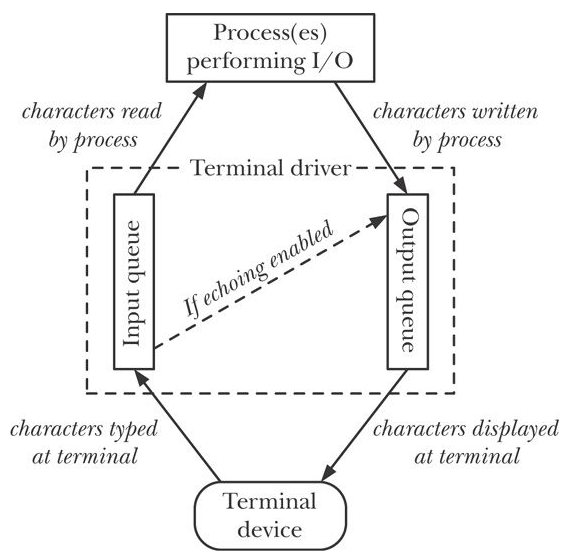 Fig 62-1
stty
stty noecho
Slide - 22 -  Advanced Shell Impl.
- CSCE 510 2013 -
Terminal I/O
Typical input from keyboard is line buffered by terminal handler
nothing input buffered till you type ‘\n’

Vi, less, Shells - character by character processing
allowing up arrow and other arrows

Chapter 62
stty:   canonical mode
cbreak and raw mode (table 62-3)
23  Advanced Shell Implementation
- CSCE 510 2013 -
Canonical Mode
input line-buffered
if read requests less bytes remaining data saved for next read

^D  (EOT ) causes read to return EOF

line editing is enabled
ERASE   backspace/delete
KILL   ^U
Slide - 24 -  Advanced Shell Impl.
- CSCE 510 2013 -
Noncanonical Mode
MIN=0, TIME==0 (polling read)

MIN > 0, TIME==0 (blocking read)

MIN == 0, TIME>0 (read with timeout)

MIN > 0, TIME>0 (read with interbyte timeout)
Slide - 25 -  Advanced Shell Impl.
- CSCE 510 2013 -
Cooked,  Raw, Cbreak
Table 62-3
Slide - 26 -  Advanced Shell Impl.
- CSCE 510 2013 -
TERMIOS(3)      Linux Programmer's Manual          TERMIOS(3)

NAME
       termios,  tcgetattr,  tcsetattr, tcsendbreak, tcdrain, tcflush, tcflow, cfmakeraw, cfgetospeed, cfgetispeed, cfsetispeed,  cfsetospeed,  cfsetspeed - get and set terminal attributes, line control, get and set baud rate

SYNOPSIS
       #include <termios.h>
       #include <unistd.h>

       int tcgetattr(int fd, struct termios *termios_p);

       int tcsetattr(int fd, int optional_actions,
                     const struct termios *termios_p);
Slide - 27 -  Advanced Shell Impl.
- CSCE 510 2013 -
TLPI/tty
ls tty/*.c
demo_SIGWINCH.c  
no_echo.c             
tty_functions.c
new_intr.c       
test_tty_functions.c  
ttyname.c
Slide - 28 -  Advanced Shell Impl.
- CSCE 510 2013 -
Configure / Automake
Configure sh script
for as_dir in /bin$PATH_SEPARATOR/usr/bin$PATH_SEPARATOR$PATH
do
  IFS=$as_save_IFS
 	 test -z "$as_dir" && 	as_dir=.
  as_found=:
  case $as_dir in #(
      /*)
      for as_base in sh bash ksh sh5; do
             # Try only shells that exist, 
	# to save several forks.
             as_shell=$as_dir/$as_base
download
unpack
gunzip make* 
tar xvf make.tar
configure
make


Git anyone?
GitHub?
Slide - 29 -  Advanced Shell Impl.
- CSCE 510 2013 -
Shell 2 – write up in the mail tonight
Due Saturday of the week after we are back from Spring break. This is March 23. 
multiple pipes
character by character input for filename/command completion
Job control ? (let me think about this one.)
Slide - 30 -  Sigaction/Longjmp
- CSCE 510 2013 -